Светильник Gauss Слим ультратонкие
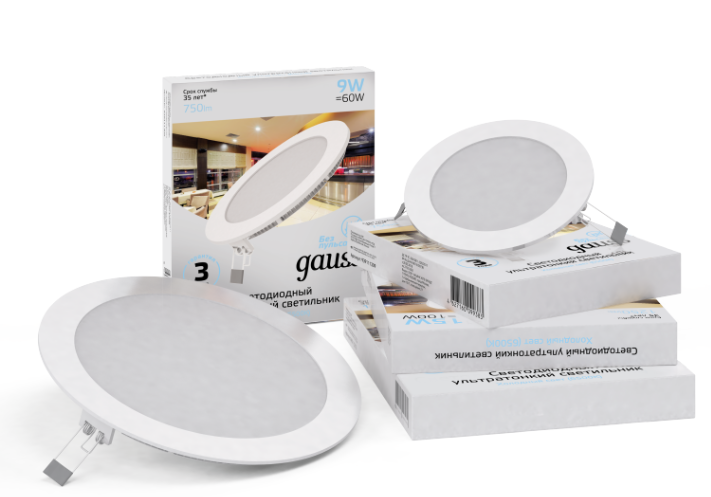 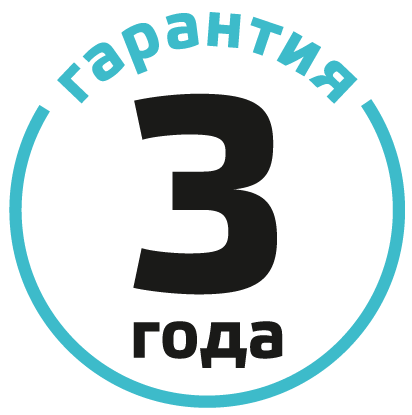 Равномерный свет без пульсации с высоким индексом цветопередачи Ra>80.
Корпус выполнен из литого алюминия с частыми радиаторными ребрами, что обеспечивает эффективную стабильную работу и защищает от перегрева.
Работа в широком диапазоне напряжения электросети (185-265 V).
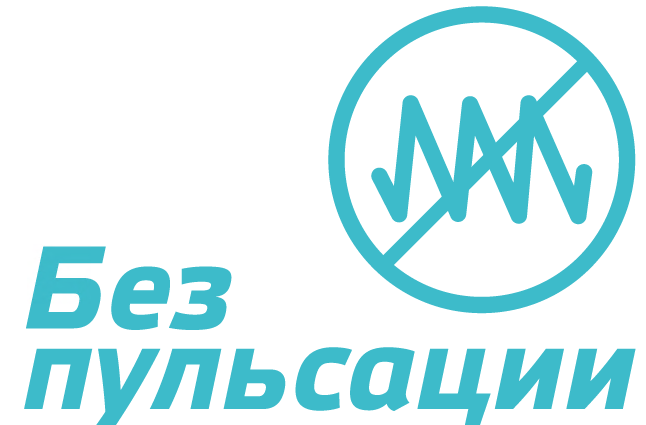 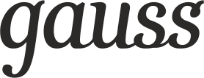 Светильник Gauss Слим ультратонкие
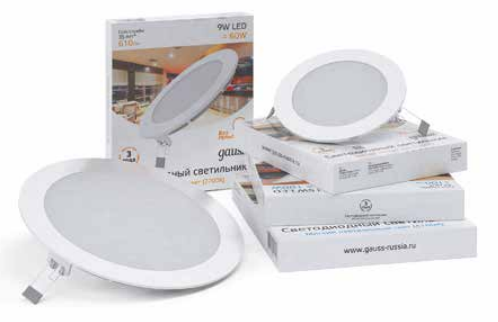 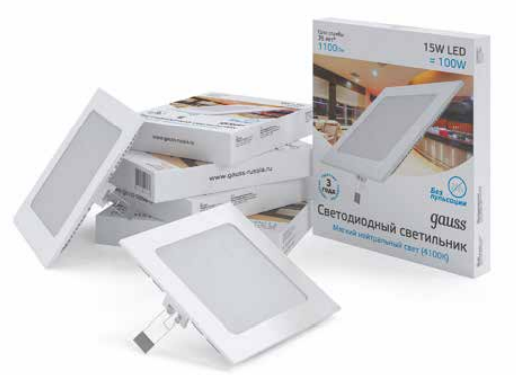 Мощность
Напряжение
КЦТ
Пылевлагозащита
Количество SKU
3000К   4000K 6500K
6W, 9W, 12W, 15W, 18W
23
IP20
185-265 V
Подходит как основной или дополнительный источник света для жилых, офисных, административных и хозяйственных помещений, подъездов.
Благодаря компактному дизайну светильник идеально подходит для натяжных потолков, потолков из гипсокартона, натяжных и систем типа Армстронг, а также подвесных потолков.
Матовый рассеиватель предотвращает слепящий эффект, обеспечивает равномерную засветку.  
Ультратонкий светильник впишется в любой интерьер.
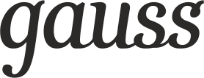 Светильник Gauss Слим ультратонкие
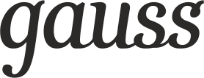